UMB Institutional Learning Outcomes: Why Interprofessional Education
Heather B Congdon, PharmD, BCPS, CDE, FNAP
Co-Director, Center for Interprofessional Education
School of Pharmacy
UMB Institutional Learning Outcomes
Interprofessional Education (IPE)
Community Engagement
Global Engagement and Education
Leadership
Cultural Competency (Diversity, Equity, and Inclusion)
Ethics and Integrity
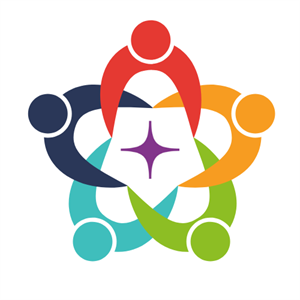 Outline – IPE
Drivers for IPE
Accreditation standards for schools at UMB
Many UMB schools have IPE learning outcomes
UMB Strategic Plan and Center for IPE
USM Workforce Report
National educational competencies specific to IPE
Example IPE Initiatives at UMB
Buckets of IPE
Highlight IPE opportunities from each bucket
Next Steps for IPE at UMB and Need for ILO
Formal website designated to house all IPE activities at UMB
Tiered digital badging for IPE
Stakeholders
Example ILO for IPE
Driver for IPE: Accreditation Standards
Most accreditation standards for UMB disciplines now require or strongly encourage interprofessional education and practice as part of their didactic and experiential curriculum.

Example – Pharmacy
The curriculum prepares all students to provide entry-level, patient-centered care in a variety of practice settings as a contributing member of an interprofessional team. In the aggregate, team exposure includes prescribers as well as other healthcare professionals.
11.1. Interprofessional team dynamics – All students demonstrate competence in interprofessional team dynamics, including articulating the values and ethics that underpin interprofessional practice, engaging in effective interprofessional communication, including conflict resolution and documentation skills, and honoring interprofessional roles and responsibilities. Interprofessional team dynamics are introduced, reinforced, and practiced in the didactic and Introductory Pharmacy Practice Experience (IPPE) components of the curriculum, and competency is demonstrated in Advanced Pharmacy Practice Experience (APPE) practice settings.
11.2. Interprofessional team education – To advance collaboration and quality of patient care, the didactic and experiential curricula include opportunities for students to learn about, from, and with other members of the interprofessional healthcare team. Through interprofessional education activities, students gain an understanding of the abilities, competencies, and scope of practice of team members. Some, but not all, of these educational activities may be simulations.
11.3. Interprofessional team practice – All students competently participate as a healthcare team member in providing direct patient care and engaging in shared therapeutic decision-making. They participate in experiential educational activities with prescribers/student prescribers and other student/professional healthcare team members, including face-to-face interactions that are designed to advance interprofessional team effectiveness
Driver for IPE: UMB School Learning Outcomes
UMB Strategic Plan and Center for IPE
UMB Strategic Plan
Collaborate internally and externally to provide impactful education, services, and expertise to benefit Maryland and society at large.
A demonstrated commitment to interdisciplinary faculty development to spotlight, celebrate, and scale exemplary pedagogical approaches.
Additional interdisciplinary centers of excellence that fully leverage the expertise of the UMB faculty across schools and programs.
UMB Center for IPE
Mission is to prepare health, law, and human services professionals to work collaboratively on interprofessional teams focused on improving the lives of people locally, nationally, and globally.
Driver for IPE: USM Workforce Report
USM Board of Regents and then Chancellor Robert Caret convened Health Care Workforce Working Group to investigate the following.
The role of USM in preparing highly trained healthcare workforce for the state 
Recommend ways to enhance the quality of our academic programs.
Four areas of urgency were identified.
Nursing articulation and collaboration
Clinical partnerships and placements
Interprofessional education
Simulation facilities
IPE-Specific Recommendations
Scale effective IPE programs System-wide
Support IPE research and scholarship within USM
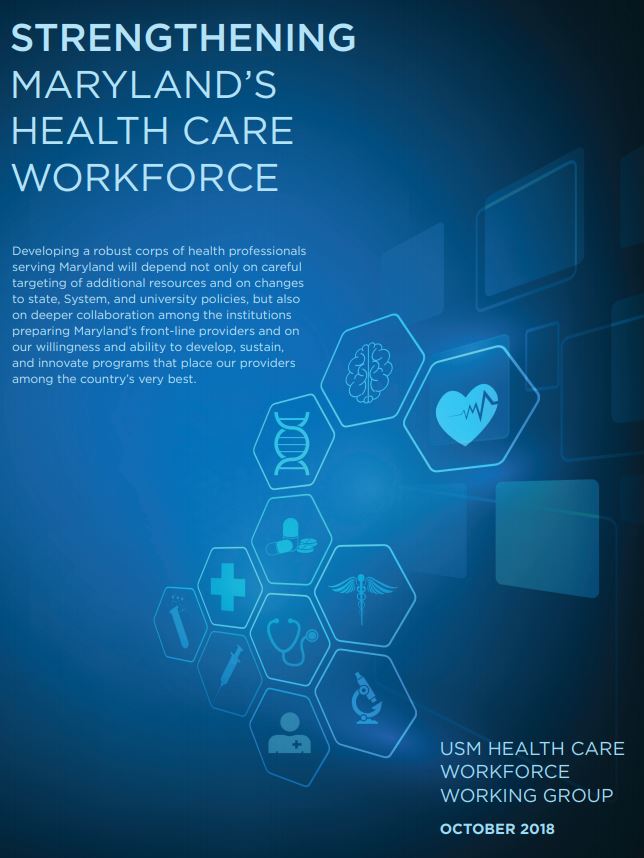 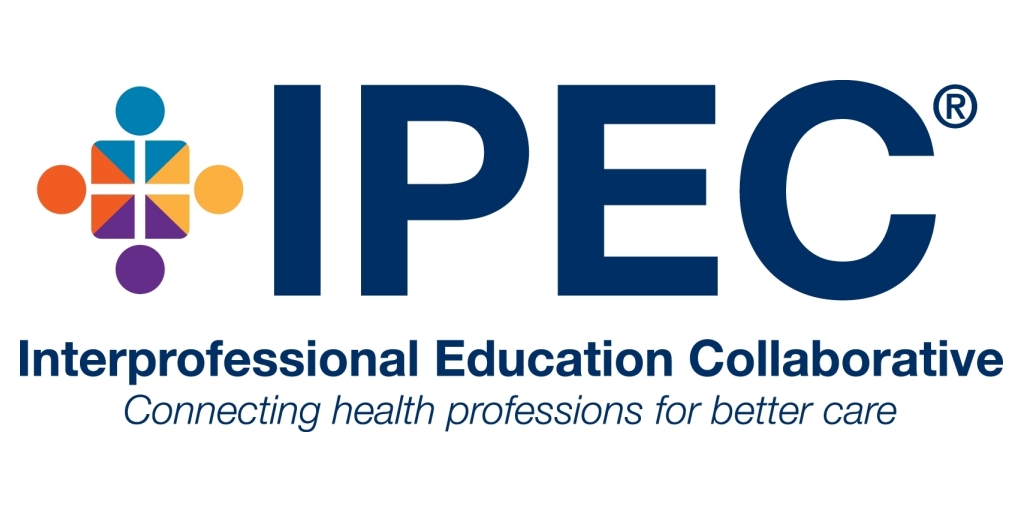 Driver for IPE: IPEC Competencies
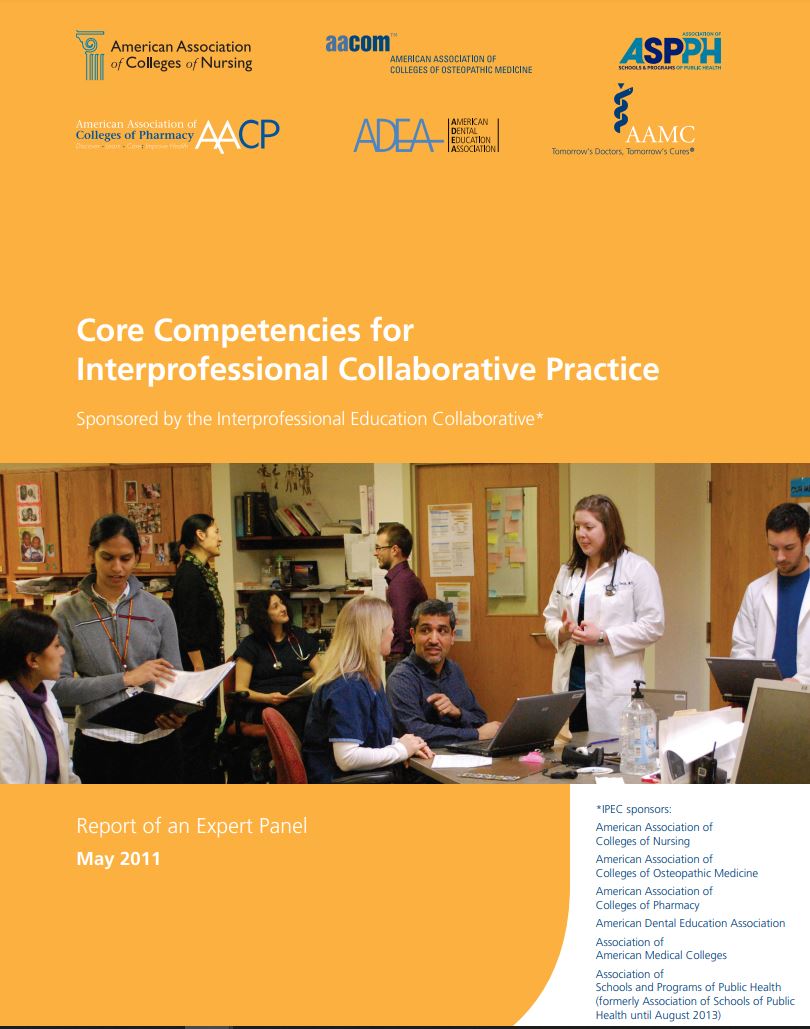 Created and supported by associations including:
American Association of College of Pharmacy
American Association of Colleges of Nursing
American Dental Education Association 
Association of American Medical Colleges
Association of Schools and Programs of Public Health
American Council of Academic Physical Therapy (ACAPT) 
Council on Social Work Education (CSWE) 
Physician Assistant Education Association (PAEA)
Four competency domains
Roles and Responsibilities
Values and Ethics for Interprofessional Practice
Interprofessional Communication
Teams and Teamwork
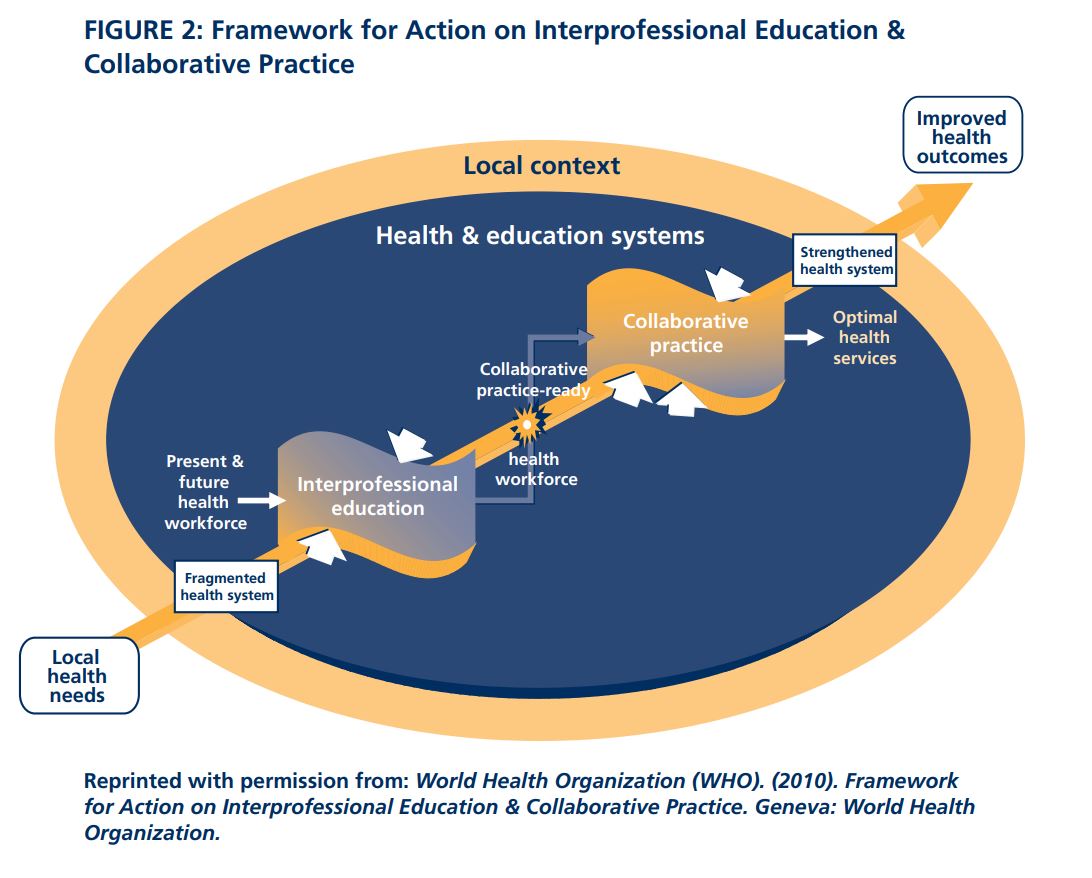 “Buckets” of IPE
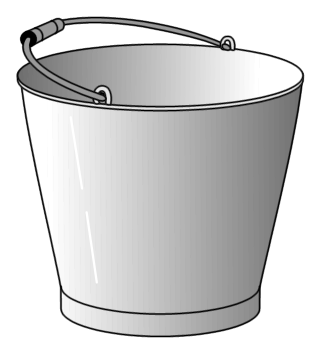 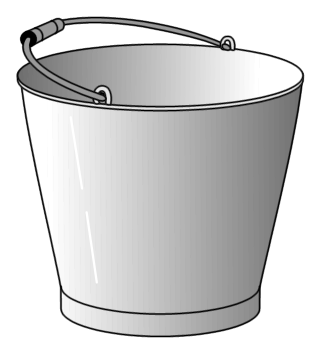 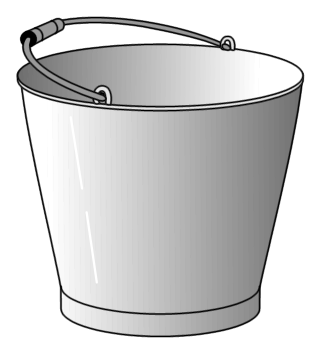 EXPOSURE
IMMERSION
COMPETENCE
Example IPE Exposure Opportunity
Foundations of Interprofessional Education and Practice
Two Tracks
Track 1: Pharmacy, Nursing (CNL and BSN), Medicine, Dental, Dental Hygiene, Physical Therapy
Track 2: Law, Public Health, Social Work
Track 1 (~940 students enrolled = 75 groups)
One credit hour of content over 2 semesters
Four modules (2 in fall / 2 in spring)
Each module highlights one of the four IPEC Competency domains
Each module includes individual learning followed by group assignment and meeting with group faculty facilitator.
Example IPE Immersion Opportunity
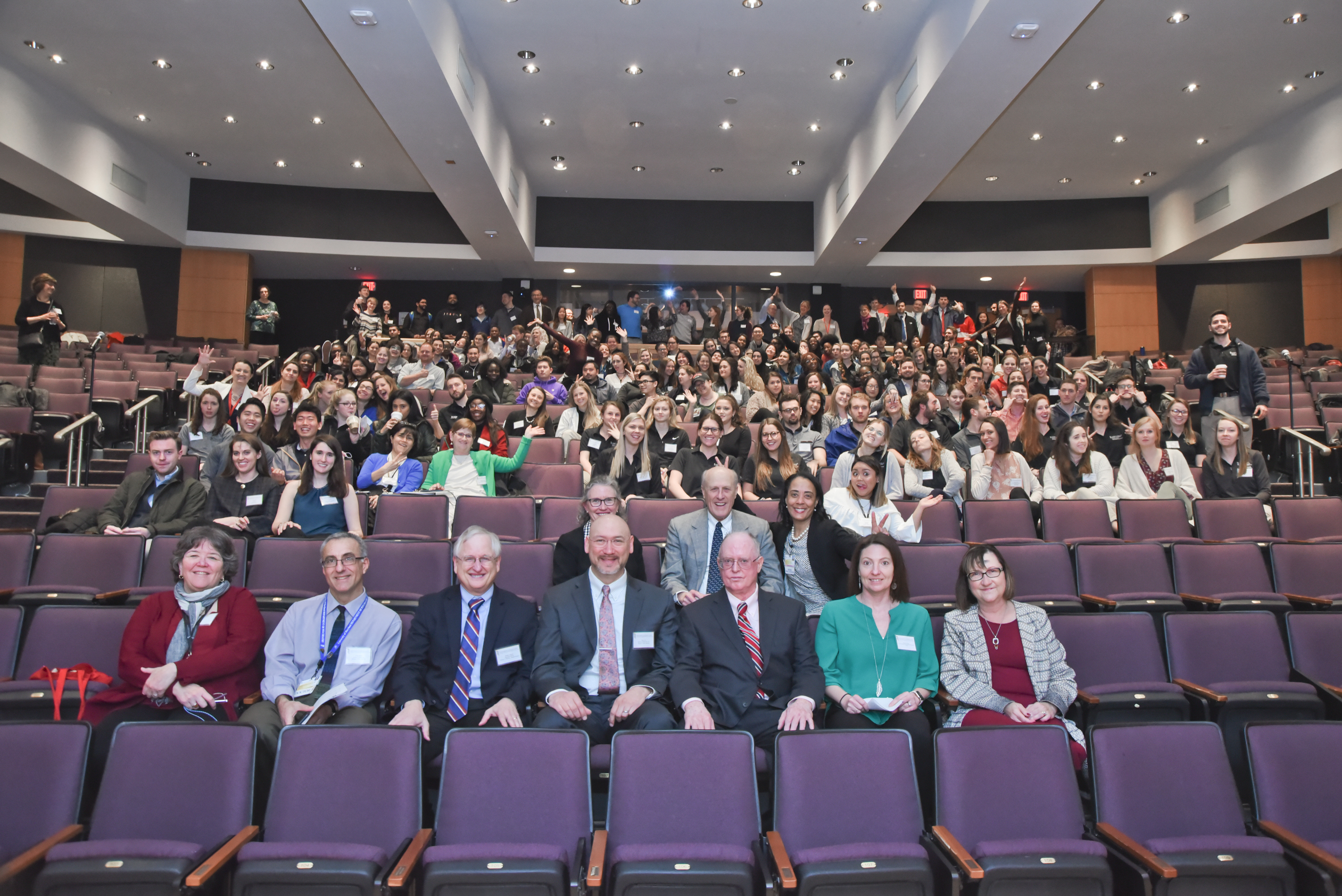 IPE Day
Annual half day event open to                                   all students on campus
Usually draws 200-300 students per year
Applies concepts learned in the “Foundations” course to a simulated patient case 
Students placed in groups work with standardized patients to solve patient case scenarios/problems
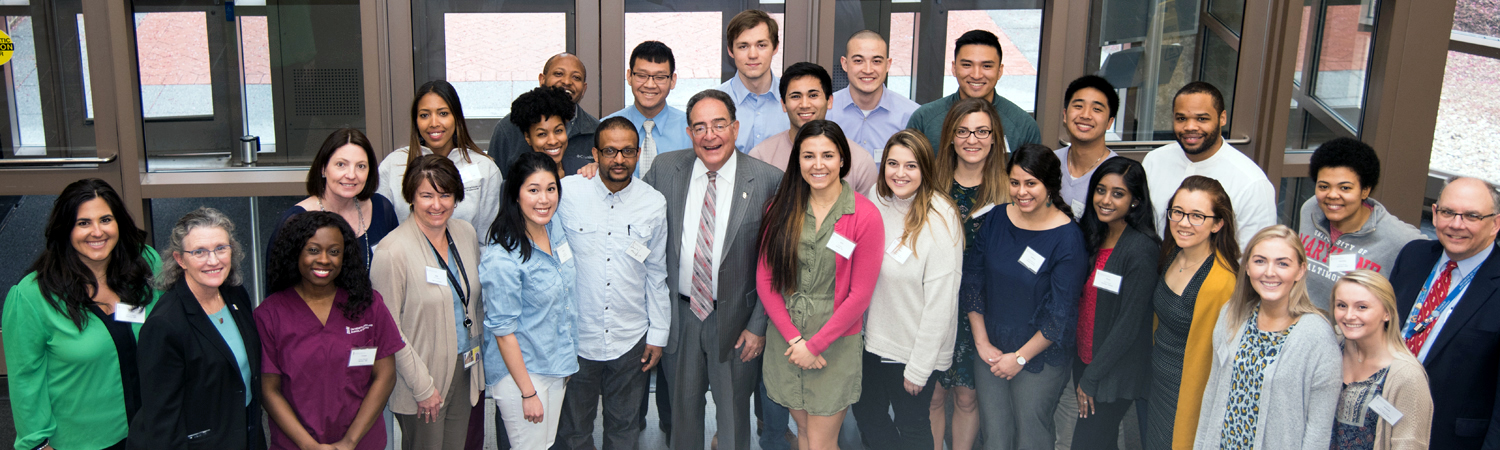 Example IPE Clinical Competence Opportunity
IPE Team Care Clinic
Goals
To enhance and expand care for medically complex, uninsured, ethnically diverse patients through coordinated interprofessional care.
To educate and train healthcare professional students from pharmacy, nursing, and social work programs at the University of Maryland, Baltimore (UMB) to efficiently and effectively provide coordinated care through mastery of the Interprofessional Education Collaborative (IPEC) Core Competencies for Interprofessional Practice. 
Disciplines represented
Pharmacy
Nursing (DNP / FNP)
MSW
Dietetics (UMCP)
Examples of interventions made by IPE Clinic
Medication and chronic condition education
Medication adjustment to reach therapeutic goals
Enhanced access to medication, food and clothes
Referrals to specialty clinics, screening, etc.
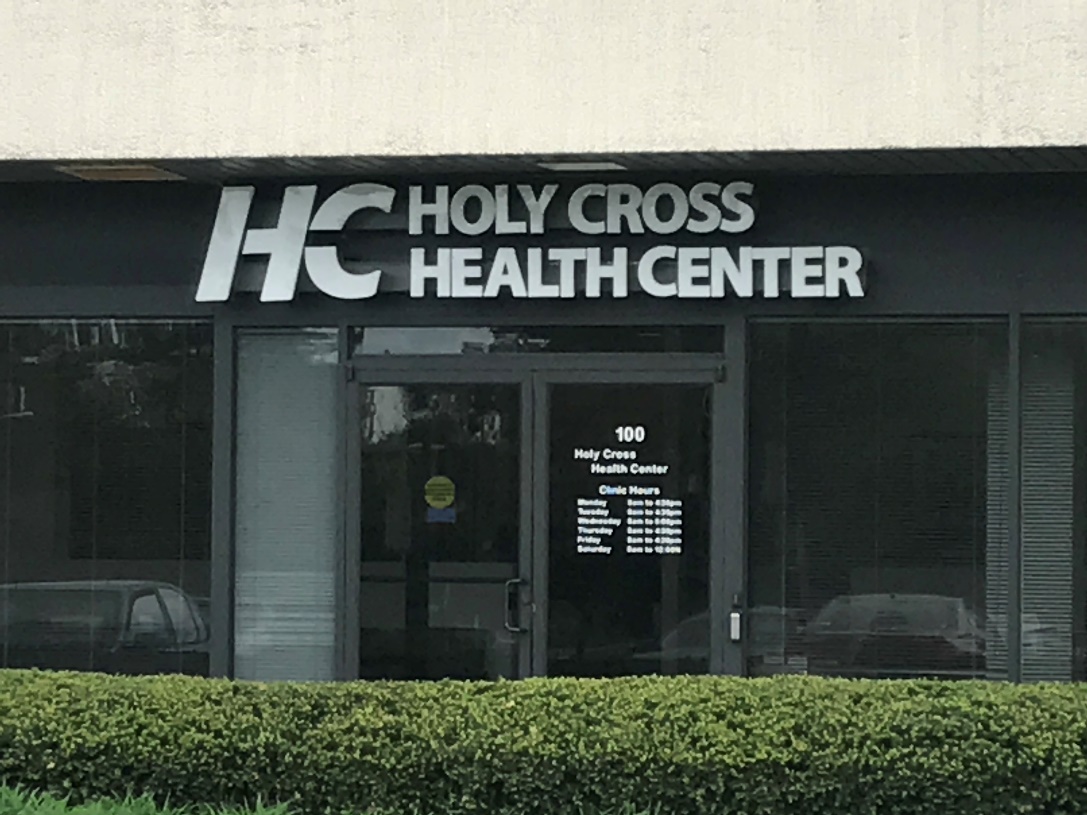 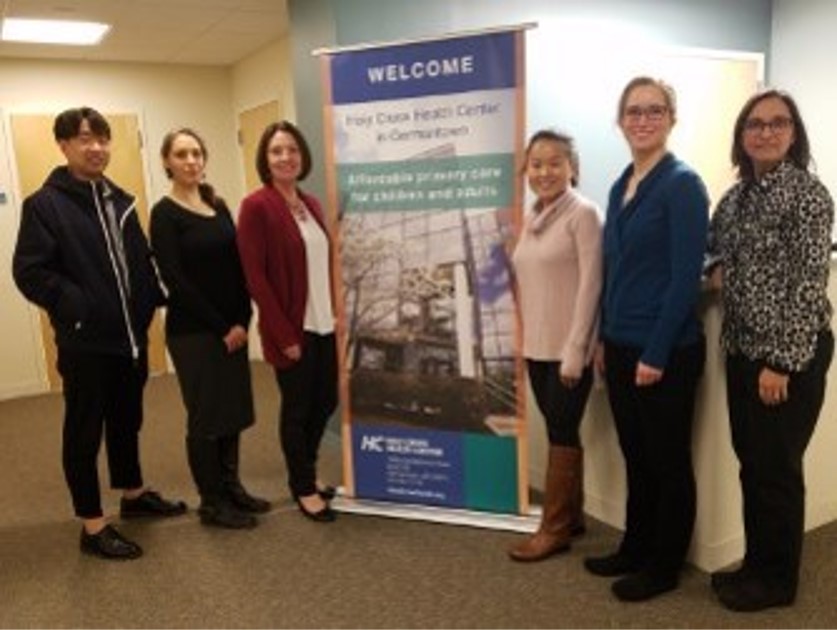 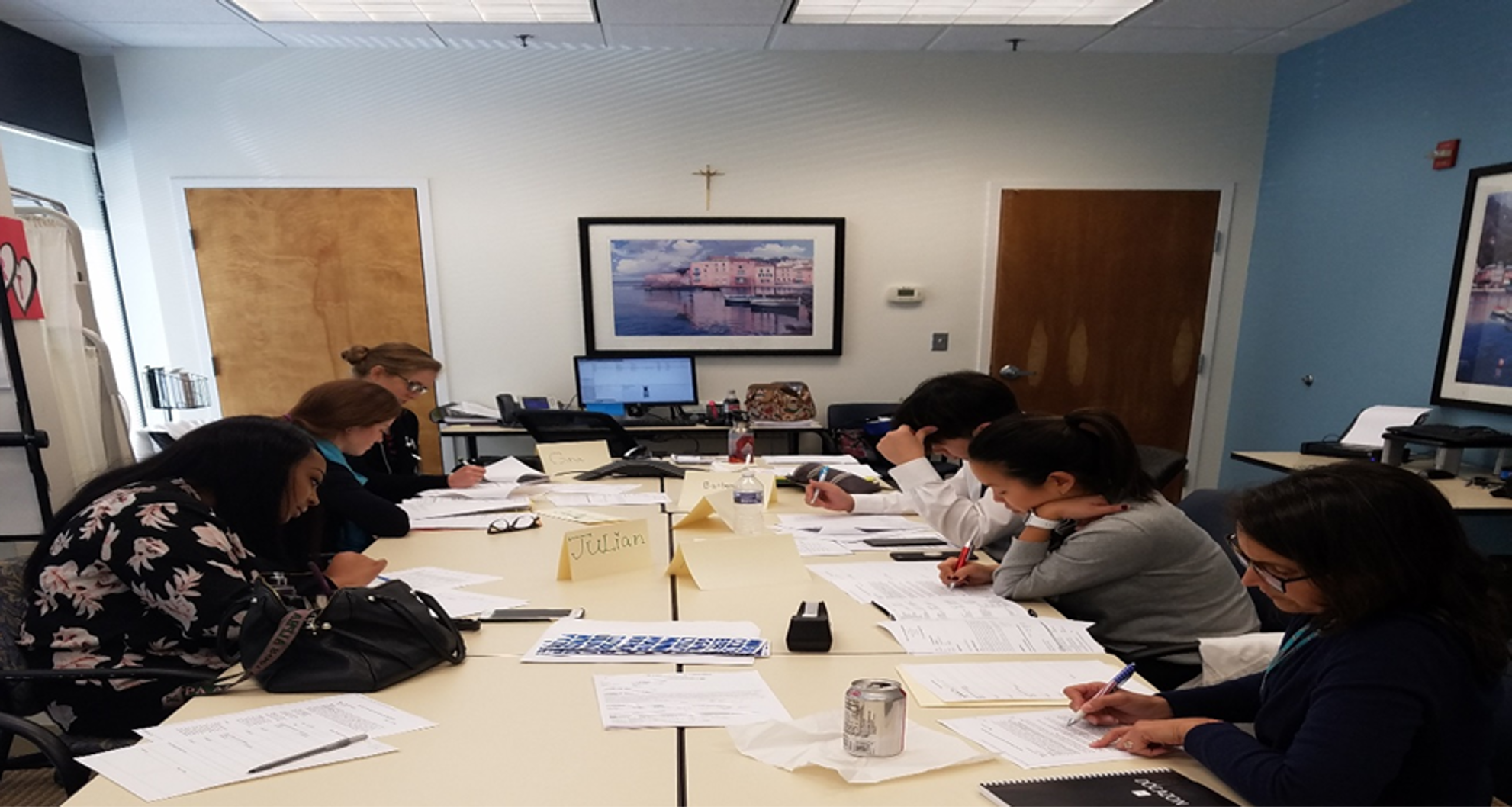 IPE Team Care Clinic Outcomes
Next Steps
UMB Center for IPE looking to institute a comprehensive repository website for all IPE opportunities on campus (accessible to all students and faculty).
Working with USM Kirwan Center for Academic Innovation to institute a system-wise three tiered IPE digital badging process.
Stakeholders and Example IPE ILO
Suggested Stakeholders for IPE ILO
School-based academic deans
School-based curriculum committees
UMB Center for IPE

Example IPE ILO for UMB
Through a climate of mutual respect, diversity, ethical integrity and trust, graduates will employ effective communication and collaboration strategies, as well as the complementary abilities of all members of the interprofessional team in order to optimize patient-centered and community-focused care.